Основные направления развития системы работы с одаренными детьми в Новосибирской области
Г.Я. Куклина
Областной центр работы с одаренными детьми
 г. Новосибирск
Нормативно-правовая база
Концепция долгосрочного социально-экономического развития Российской Федерации на период до 2020 (распоряжение Правительства РФ от 17.11.2008 № 1662-р);
Национальная образовательная инициатива «Наша новая школа», послание Президента  Российской Федерации А.Д. Медведева Федеральному Собранию от 12.11.2009;
Приказ ДО НСО о формировании эффективной системы по выявлению, поддержке, развитию и сопровождению одаренных детей и талантливой молодёжи на территории Новосибирской области (№ 943 от 25.05.2010).
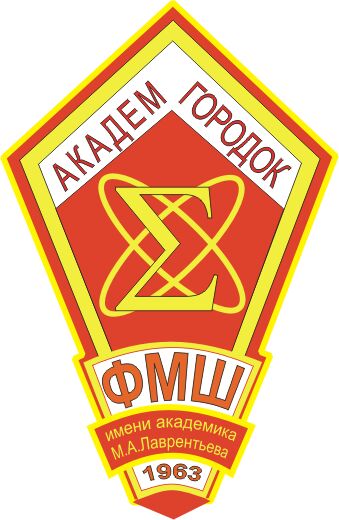 Специализированные учебно-научные центры (СУНЦ)
школа
1988
Московский СУНЦ
Новосибирский СУНЦ
Санкт-Петербургский СУНЦ
Уральский СУНЦ

январь 1963 года –  
создание Новосибирской физико-математической школы-интерната
Университет
Академия наук
СУНЦ НГУ
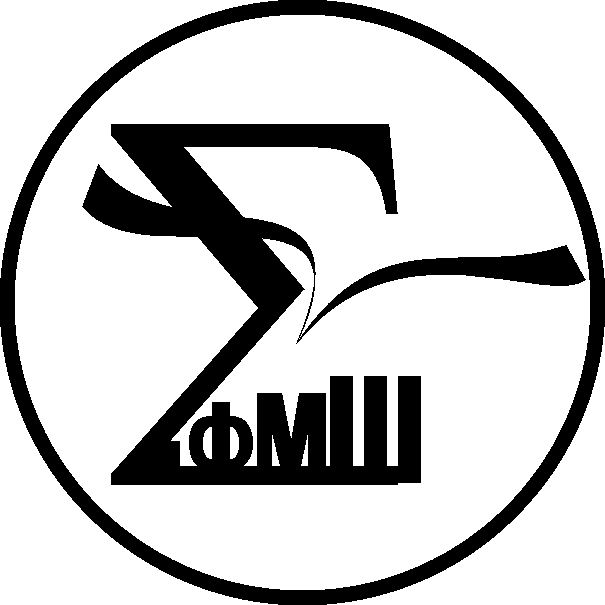 С 1962 года:
Всесибирская открытая олимпиада школьников;
Летняя школа;
Заочная школа;
С 2005 года:
Семинары и курсы повышения квалификации для педагогов, работающих с одаренными детьми;
Конференции по темам работы с одаренными детьми.
Новосибирская область
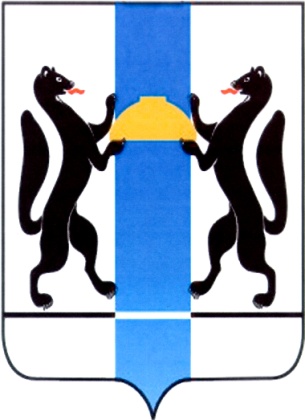 гимназии, лицеи (около 60);
образовательные учреждения с углубленным изучением отдельных предметов;
профильные классы (около 1000).
система общего образования
Новосибирская область
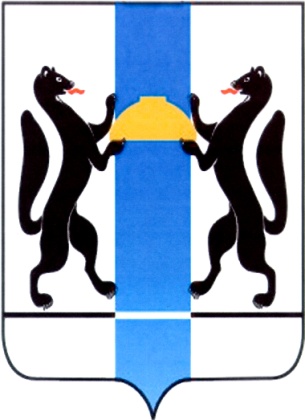 Институт развития образования
Новосибирский институт повышения квалификации и переподготовки работников образования (НИПКиПРО)
Институт педагогических исследований одаренности детей РАО
Сибирское отделение РАН
Ведущие ВУЗы НГУ, НГПУ, НГТУ и др.
кадровый потенциал
Новосибирская область
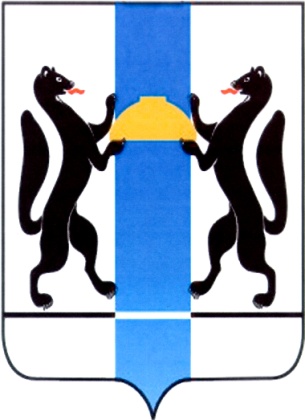 Всероссийская олимпиада школьников, 2010 год:
система дополнительного образования
Новосибирская область
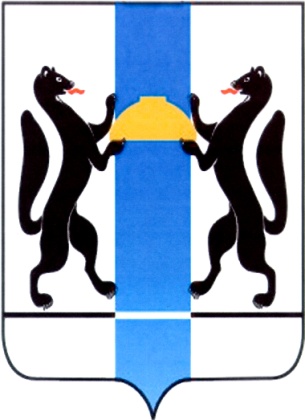 Всесибирская открытаяолимпиада школьников, статус II, III
система дополнительного образования
Новосибирская область
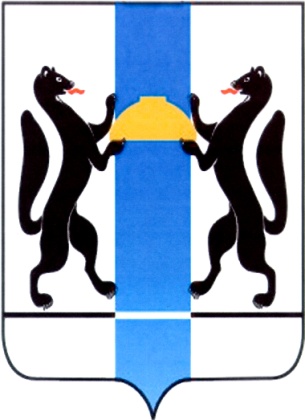 Открытая Межвузовская олимпиада школьников Сибирского федерального округа«Будущее Сибири»
система дополнительного образования
Новосибирская область
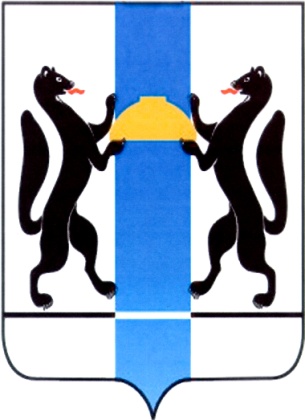 математическая школа ПифагораЦентра Образовательных Проектов «Сигма»
система дополнительного образования
Новосибирская область
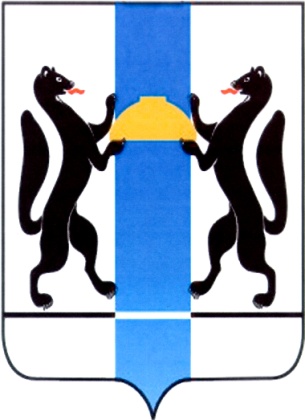 Региональный открытый конкурс по информатике и программированию
система дополнительного образования
Новосибирская область
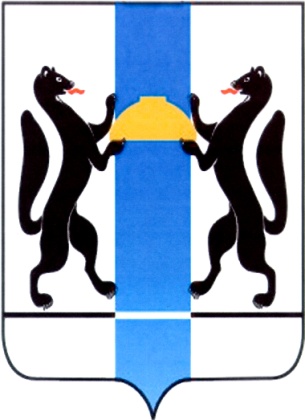 межрегиональный экономический фестиваль школьников  «Сибириада. Шаг в мечту»
международные конкурсы «Кенгуру», «Русский медвежонок», «Золотое руно» и др.
дистанционные эвристические олимпиады «Эйдос»;
интернет-конкурсы;
другие
система дополнительного образования
Научно-исследовательская деятельность школьников
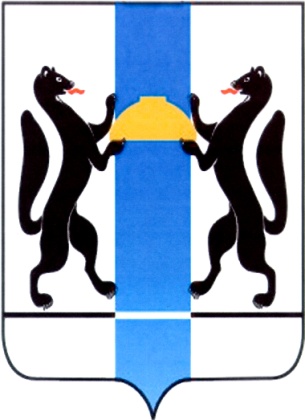 научные общества учащихся: более 110 школ, 4000 детей;

региональная открытая научно-практическая конференция «Эврика»:20 направлений, более 400 участников;
Профильные школы и смены
зональные учебно-тренировочные сборы (ежегодно более 400 участников);
летняя школа юного программиста (ежегодно около 100 участников);
школа развития Пифагора (ежегодно около 60 участников зимой и 150 – летом);
летняя школа СУНЦ НГУ  (около 700 учащихся 9-10 классов)

География участников: Новосибирская область, Кузбасс, др.регионы Сибири и Дальнего Востока
Сотрудничество школ с высшими учебными заведениями
Новосибирская область
180 тыс. кв. км
2.65 млн. чел.
30 муниципальных районов
5 городских округов
10 районов г. Новосибирска
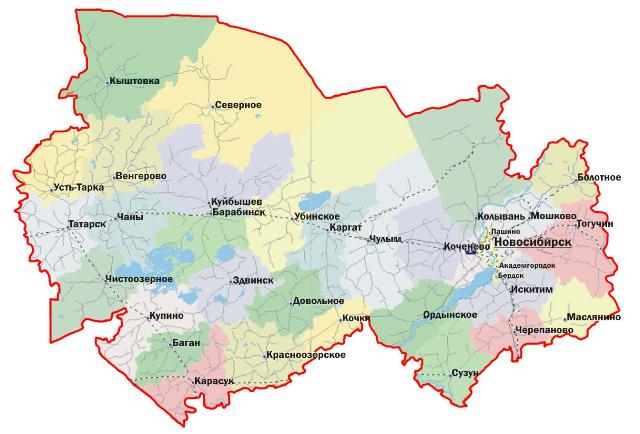 Количество обучающихся, тысяч человек
132, 0
120,5
Новосибирск
Новосибирская
область
Количество образовательных учреждений
Количество обучающихся
833
131 961
120 544
36 784
209
47
6 477
12
22,5%
4,9%
1,4%
Новосибирск
Новосибирская
область
Новосибирск
Новосибирская
область
Всего ОУ
Статусные ОУ (гимназии, лицеи и др.)
Количество участников регионального этапа Всероссийской олимпиады школьников
Количество участников заключительного этапа Всероссийской олимпиады школьников
73
715
423
10
Новосибирск
Новосибирская
область
Новосибирск
Новосибирская
область
Количество участников регионального этапа Всероссийской олимпиады школьников
Количество участников межрегионального экономического фестиваля школьников "Сибириада. Шаг в мечту"
Количество учителей, тысяч человек
13,8
7,5
0,5
0,4
7%
3%
Основные проблемы развития системы работы с одаренными детьми в регионе:
дефицит компетентных педагогических кадров в образовательных учреждениях Новосибирской области, работающих с одаренными детьми;
разрозненность во взаимодействии различных структур в направлении работы с одаренными детьми;
различия по содержанию и направлению работы с одаренными детьми в районах Новосибирской области и города Новосибирска
Консолидация
ресурсов области
Базовые единицы консолидации ресурсов Новосибирской области
в системе общего образования
специализированные классы
в системе дополнительного образования
образовательные площадки
Минобрнауки;
СУНЦ НГУ
ведущие ВУЗы        НГУ, НГТУ, НГПУ
НИПКиПРО
Общеобразовательные         учреждения
Минобрнауки;
органы управления         муниципальными         образованиями;
центры дополнительного        образования
Сеть специализированных классов
в конкурсном отборе участвовало:		49 образовательных учреждений 		около 700 школьников
созданы	23 класса, 575 учащихсяиз них: 	20 классов в Новосибирске 		3 класса в Новосибирской области
по профильным предметам		математика	            8 классов		физика		8 классов		химия		7 классов
Приоритетная задача
формирование личности с разносторонним интеллектом, навыками исследовательского труда, высоким уровнем культуры, готовой к осознанному выбору и освоению профессиональных образовательных программ математического и естественнонаучного профилей  с учетом склонностей и сложившихся интересов
Отличительные особенности
личностно-ориентированная направленность
широкий спектр гибких форм обучения и воспитания, сочетающих традиционный и нетрадиционный подходы к различным видам учебно-воспитательной деятельности на основе   использования современных педагогических технологий, в том числе   здоровьесберегающих  и информационно-коммуникационных
развитие индивидуальных особенностей и таланта обучающихся
Профильное обучение ориентировано на систему обучения в специализированных учебно-научных центрах
реализация различных форм учебной деятельности, отличных от урочной: 
проектно-исследовательская работа, 
научные   исследовательские кружки,  
научно-практические конференции, 
олимпиады и конкурсы,  
летние и зимние профильные смены 
другое
Профильное обучение ориентировано на систему обучения в специализированных учебно-научных центрах
индивидуализация обучения
занятия в малых группах;
индивидуальные образовательные траектории;
тьюторская, педагогическая и психолого-педагогическая поддержка

привлечение к педагогической деятельности преподавателей ведущих ВУЗов
Обязательное условие
реализация дополнительных образовательных программ различной направленности 
профессиональных
инженерно-технических
художественно-эстетических
туристско-краеведческих
эколого-биологических
военно-патриотических%
социально-педагогических
культурологических
Деятельностный (технологический)
Развивающие эффекты образовательной среды
углубление предметного содержания 
развитие культуры научного мышления (обоснование доказательств и рассуждений, логичность, критичность)
тематическое расширение (рассмотрения проблем на стыке наук, актуализация современных научных знаний) 
связь теории и практики 
расширение кругозора
Развивающие эффекты образовательной среды
Коммуникативный
Школьный учитель
Развитие навыков научного дискурса (дискуссии, дебаты, публичные выступления, презентации проектов)
Развитие навыков командной работы
Преподаватель ВУЗа
Одаренный ребенок
Ученый
Разработка индивидуальных образовательных траекторий
Тьютор
Психолого-педагогический Консилиум- опережающее сопровождение развития
Психолог
Пространственно-предметный
Развивающие эффекты образовательной среды
Лаборатории и мастерские (оснащение для лабораторных практикумов по физике, химии);
Современные технические средства обучения (интерактивная доска, мультимедиа, интернет);
Использование материально-технических ресурсов ВУЗов;
Оснащение спортивных залов, зон для оздоровления и организации досуговой деятельности и отдыха.

Источники расширенного бюджетного и внебюджетного финансирования (собственный опыт финансовой устойчивости ОУ)
Проблемы и перспективы
критерии успешности работы специализированных классов;
уточнение модели выпускника специализированного класса;
усиление нормативно-правовой базы;
выявление лучшего опыта и его технологизация для распространения в другие общеобразовательные учреждения;
построение единой образовательной среды для решения задачи расширения  креативного большинства одаренных детей.
Способствование решению кадровой проблемы в работе с одаренными детьми через построение педагогического сообщества
Обогащение коллективного педагогического опыта 
обобщение и обмен личным опытом педагогов специализированных классов
повышение квалификации педагогов под научным руководством преподавателей СУНЦ НГУ и других ведущих ВУЗов города Новосибирска
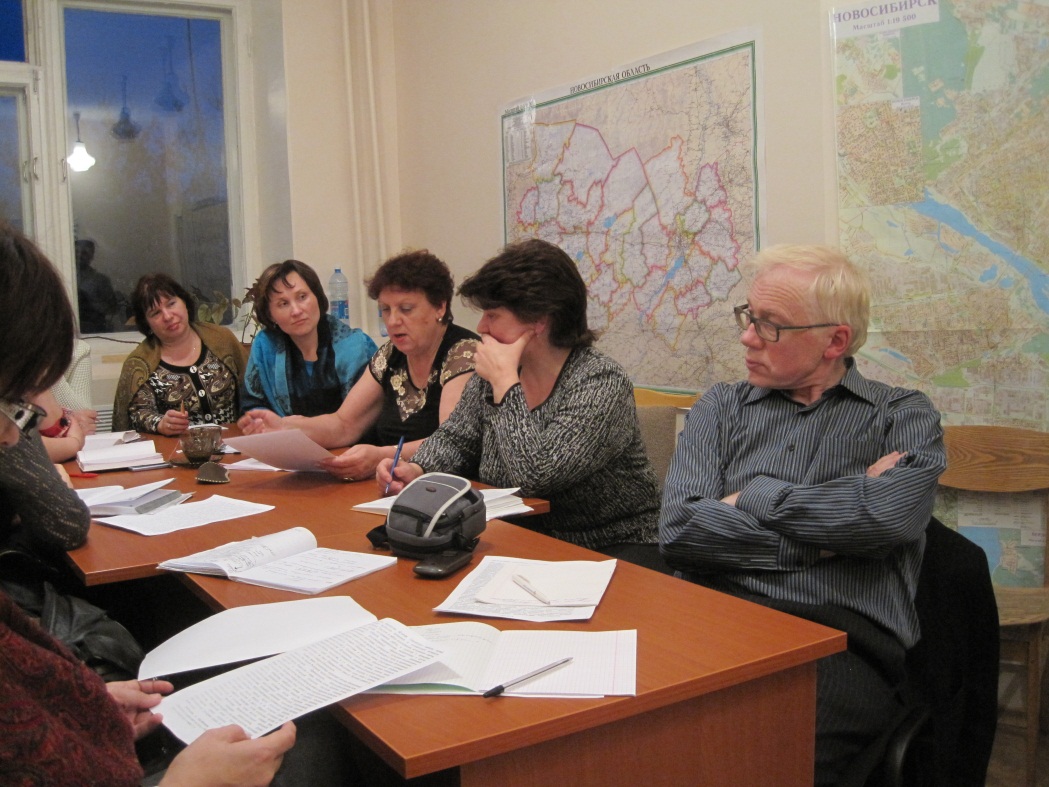 Вернуться
Образовательные площадки
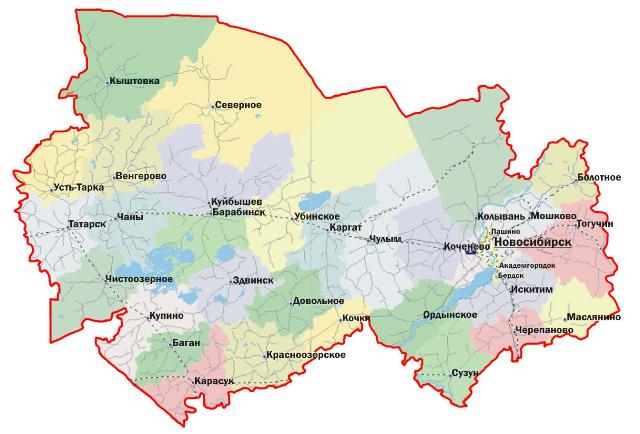 Образовательные площадки
Направления деятельности
Областной центр работы с одаренными детьми
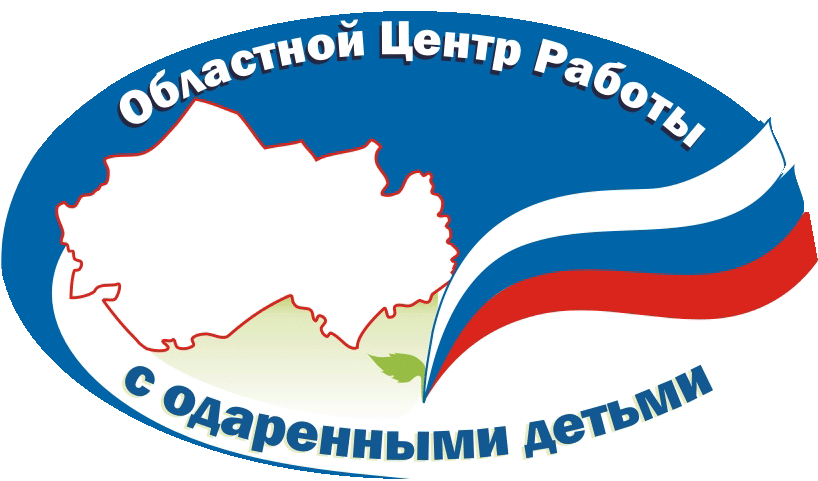 http://www.nrc-rodnik.ru
Направления деятельности
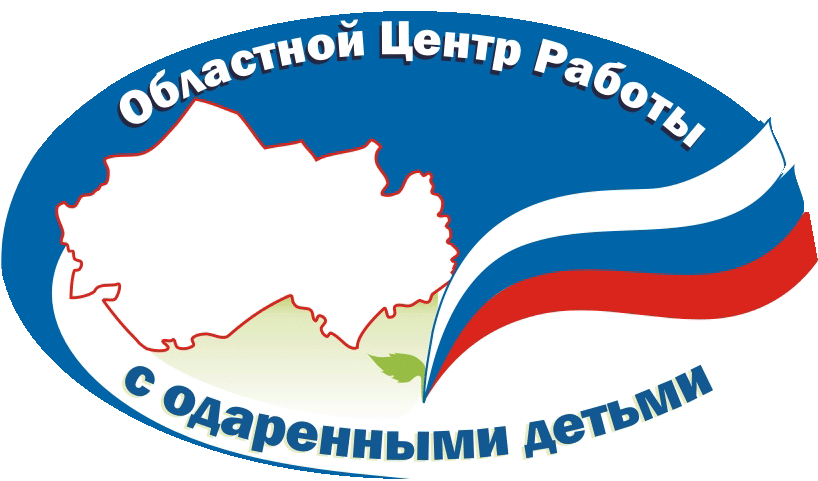 Организационно-методическое сопровождение Всероссийской олимпиады школьников
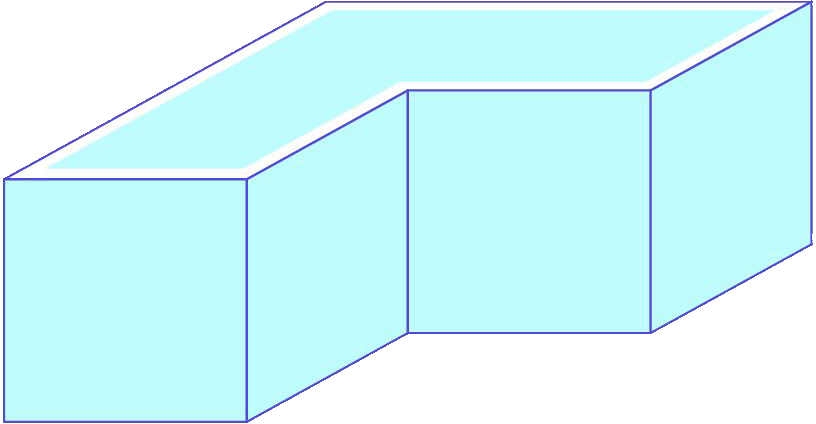 Организационно-методическое сопровождение специализированных классов математического и естественнонаучного профилей
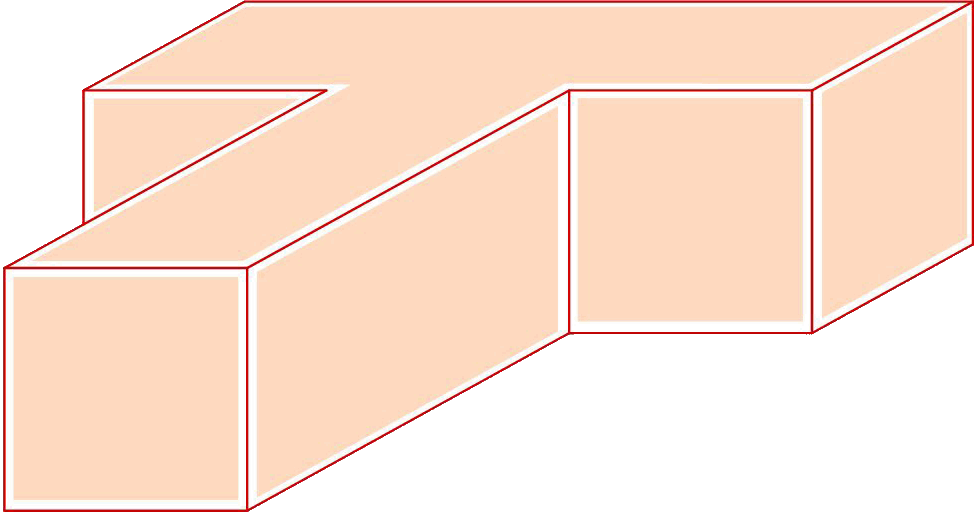 Направления деятельности
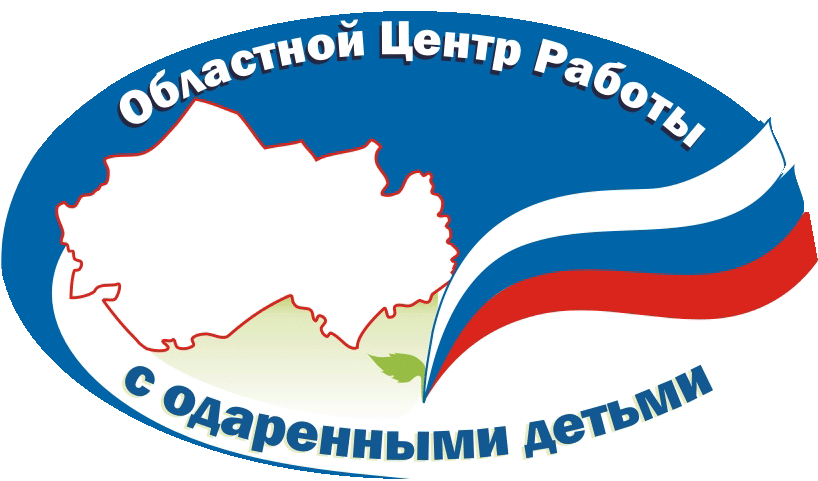 Организационно-методическое сопровождение образовательных площадок
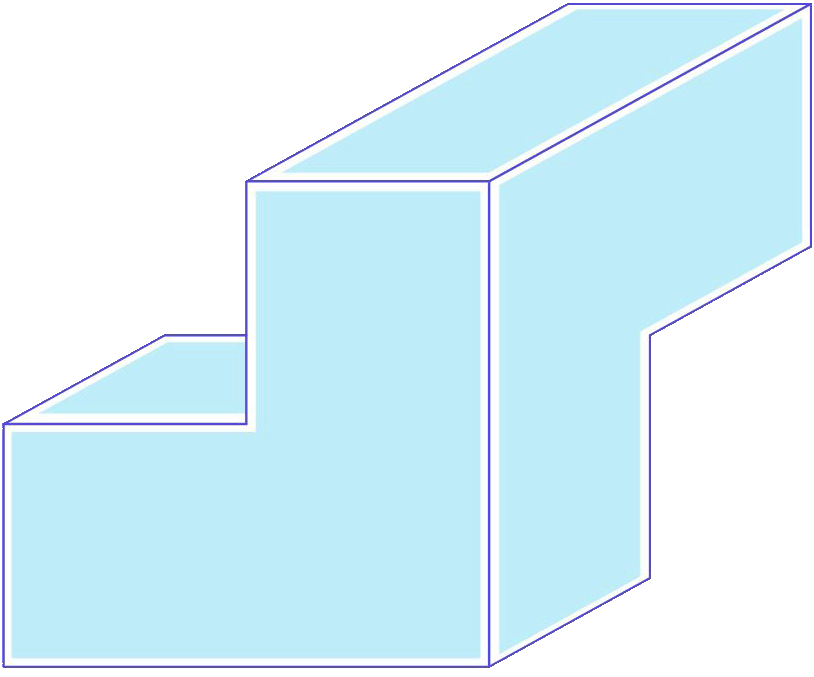 Организационно-методическое сопровождение мероприятий по выявлению и развитию детской интеллектуальной одаренности
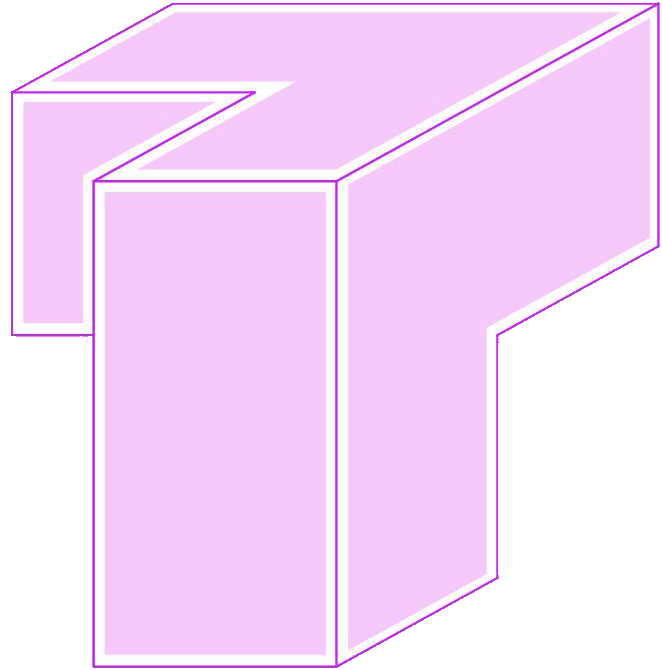 Направления деятельности
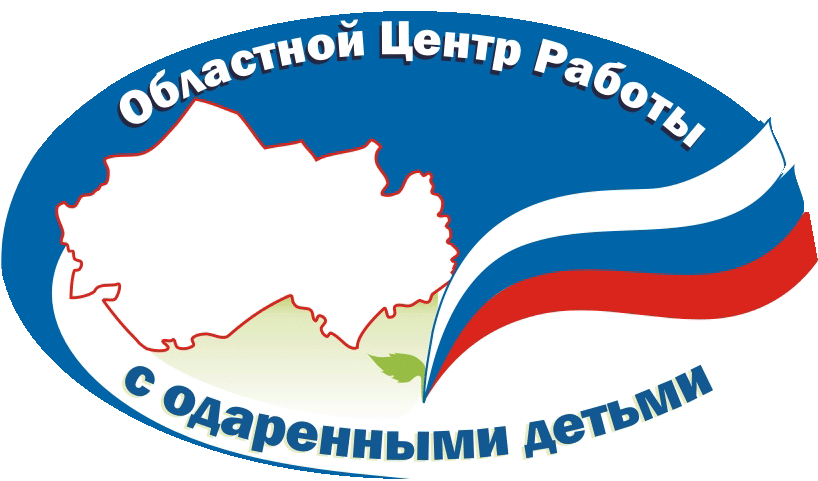 Организационно-методическое сопровождение повышения квалификации педагогов, работающих с одареннымидетьми
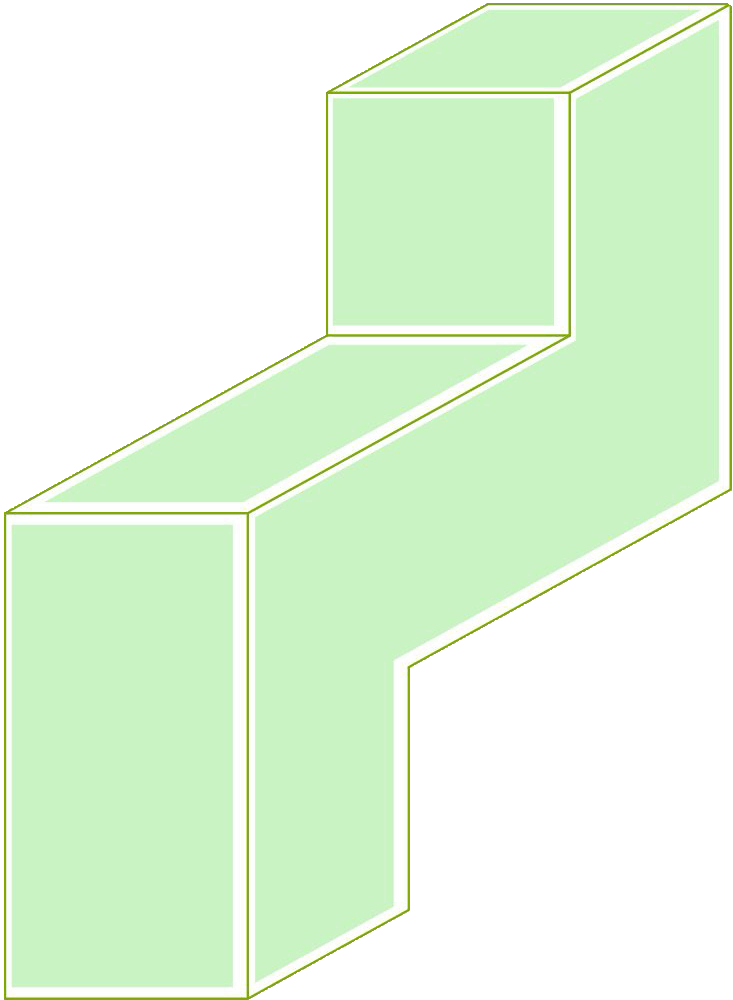 Научно-методическое и психолого-педагогическое сопровождение системы работы с одареннымидетьми
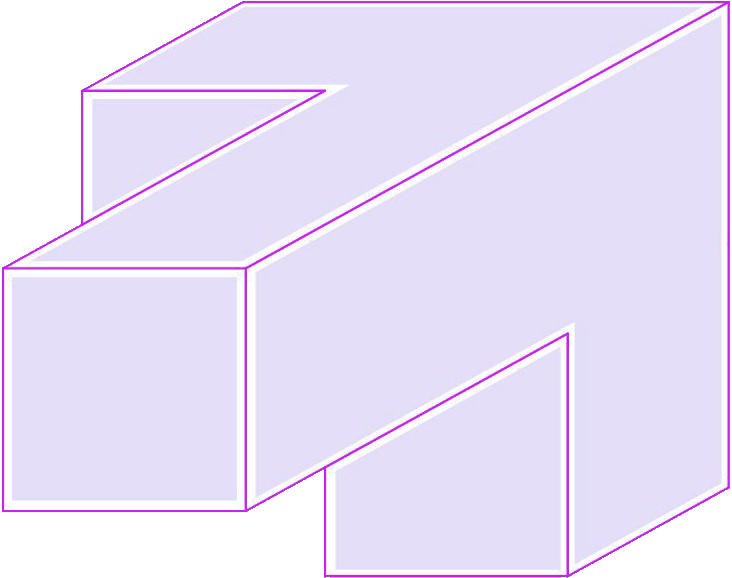 Направления деятельности
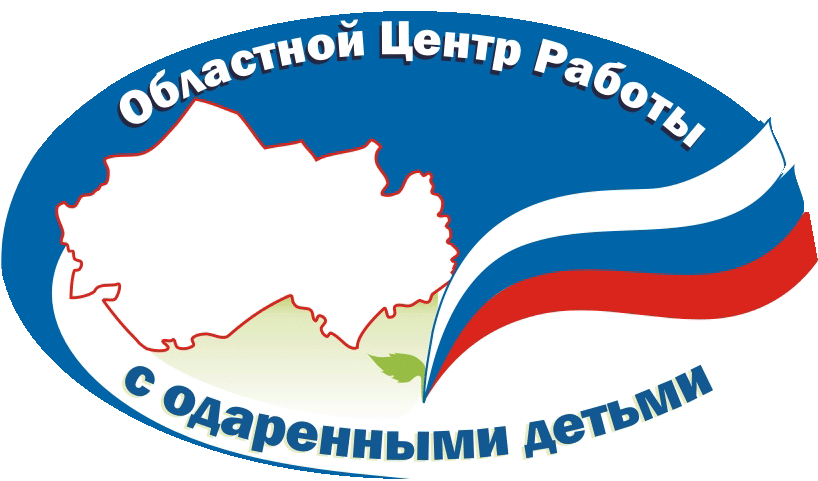 Организационно-методическое сопровождение дистанционного образования педагогов и школьников
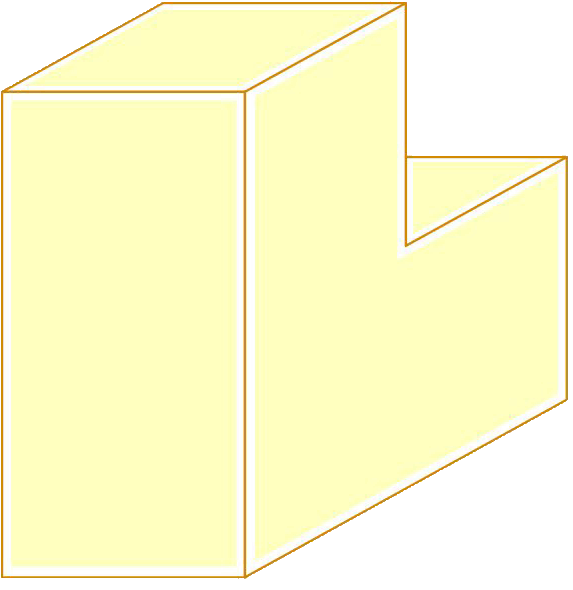 организация мониторингов, создание базы данных по одаренным детям, преподавателям и учреждениям Новосибирской области
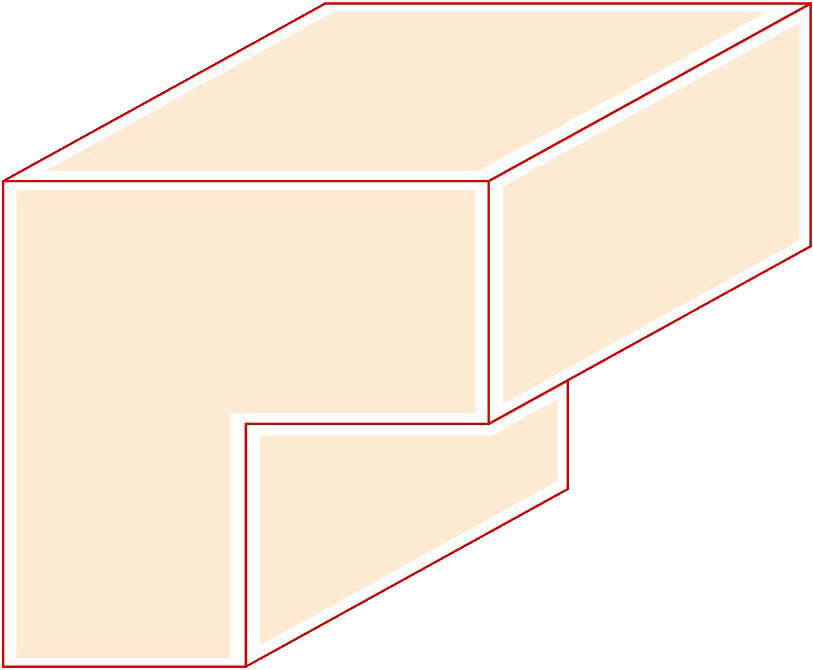 Модель совершенствования системы работы по выявлению, развитию и поддержке детской интеллектуальной одаренности
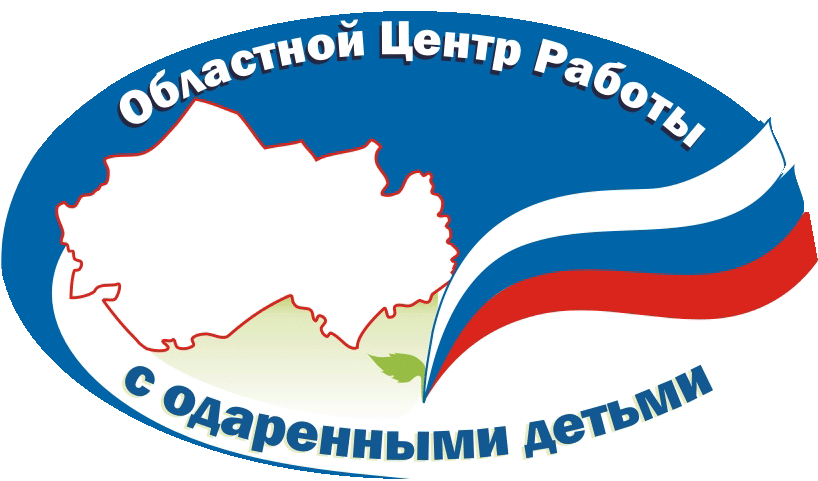 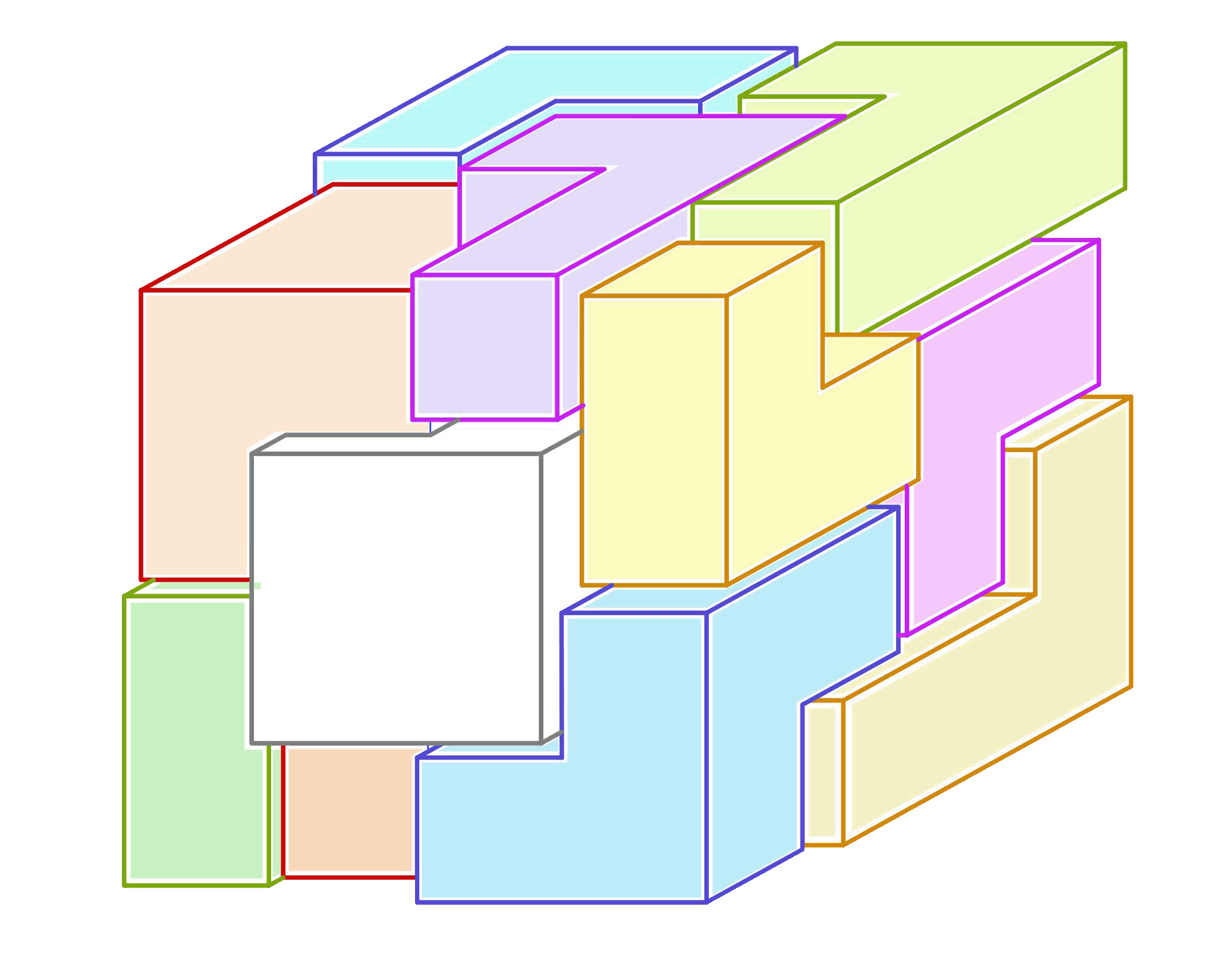 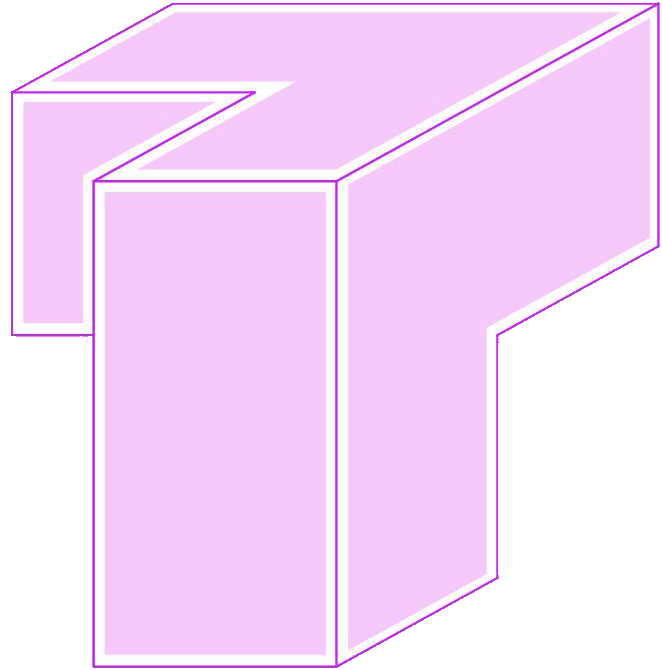 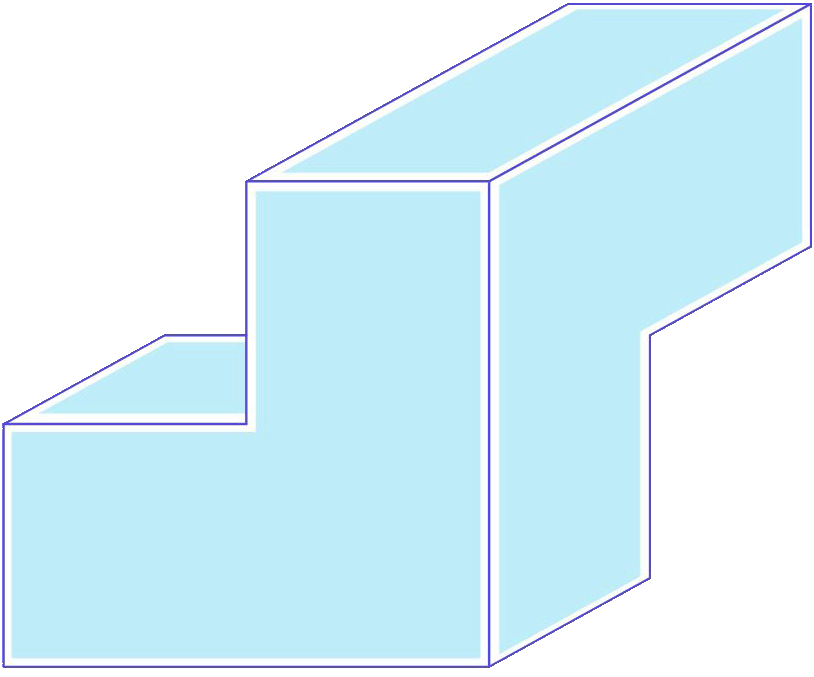 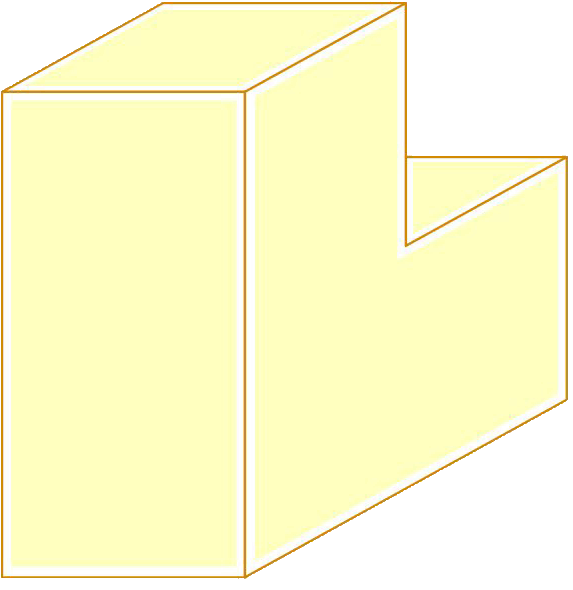 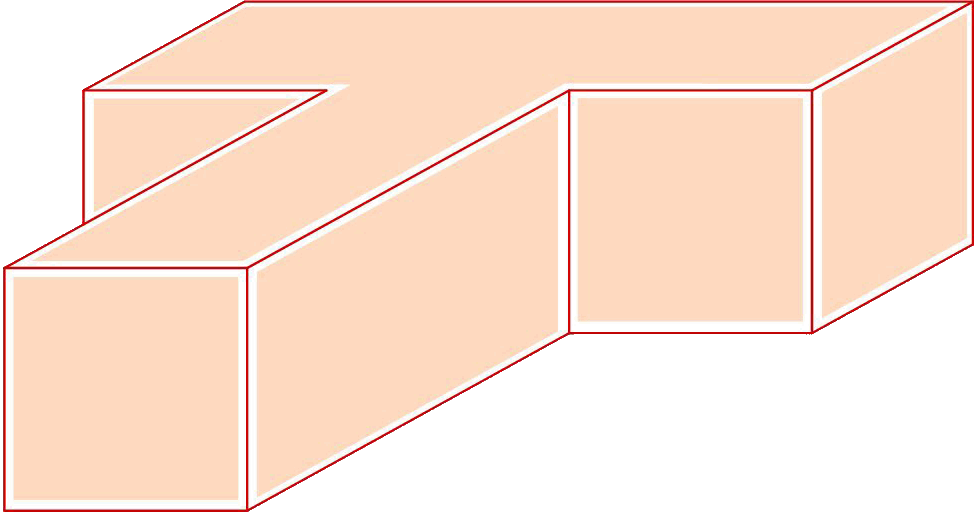 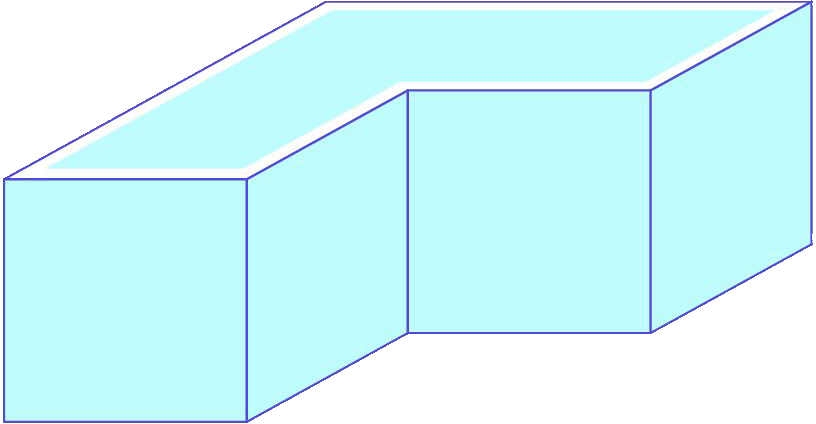 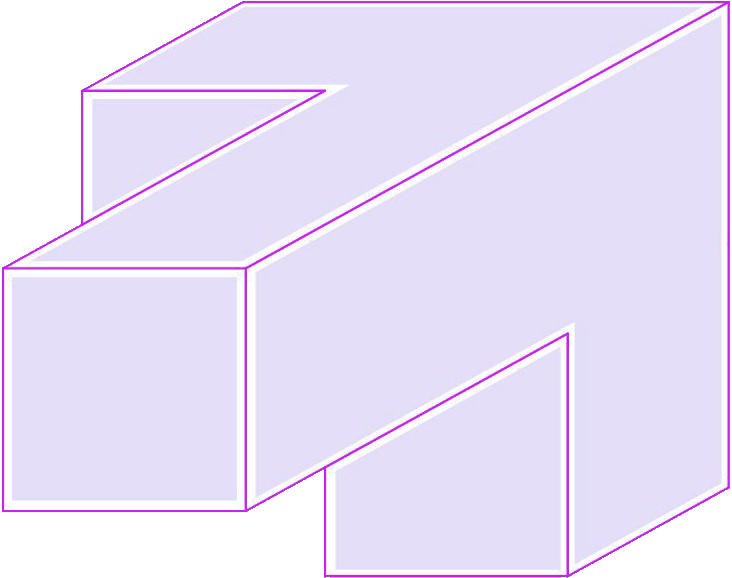 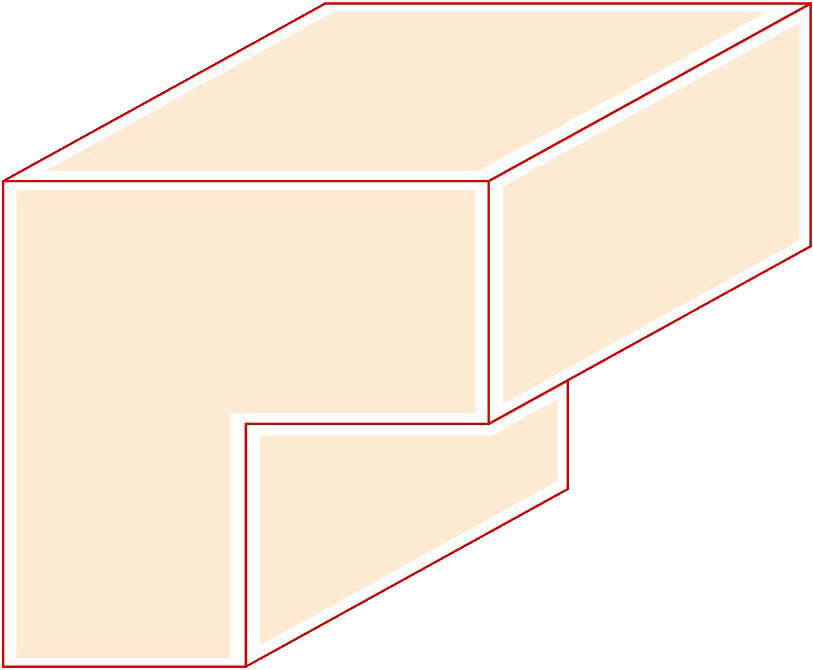 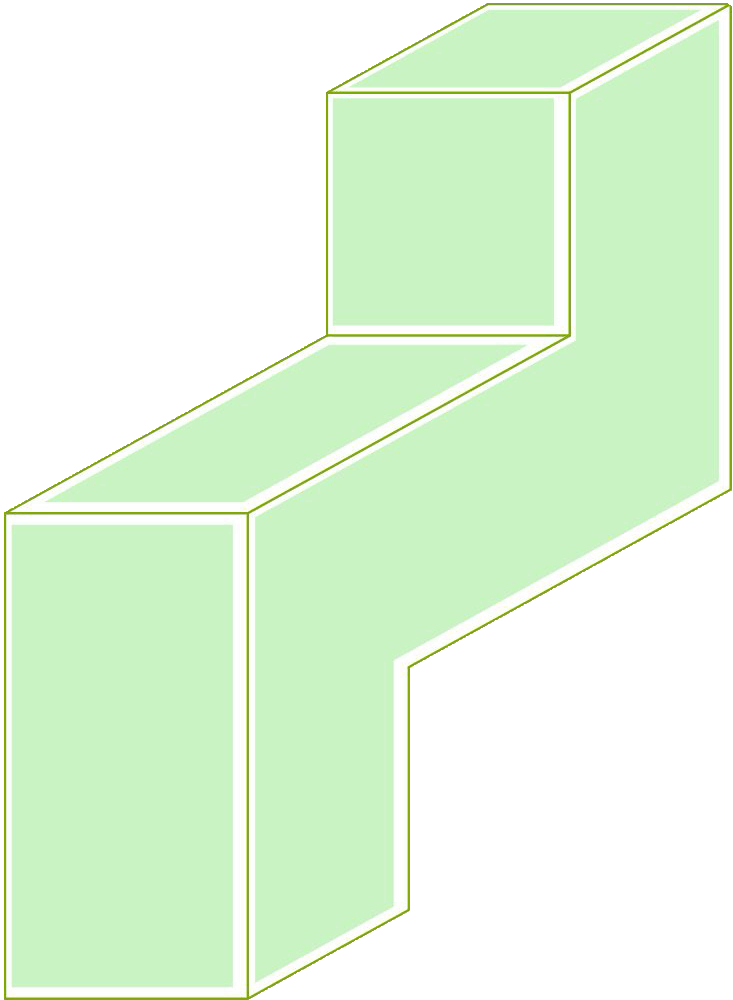 Воскресная научная школа
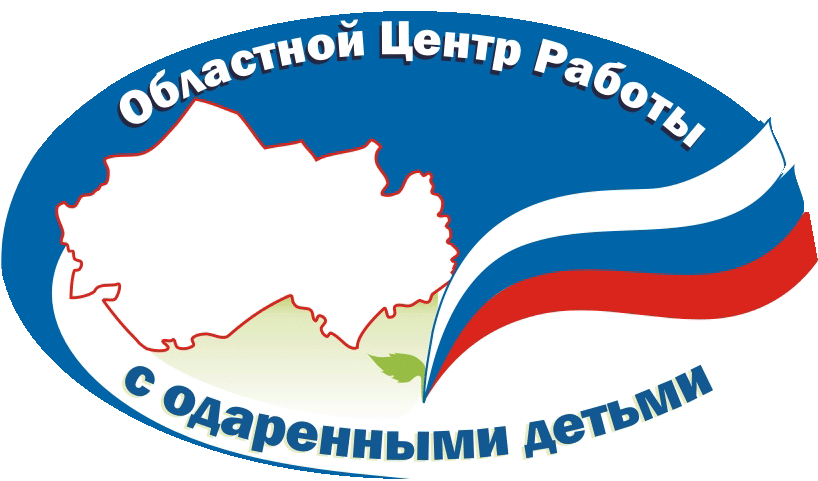 занятия по математике, физике, химии для учащихся 5-8 классов
научно-популярные лекции известных ученых
Проекты центра
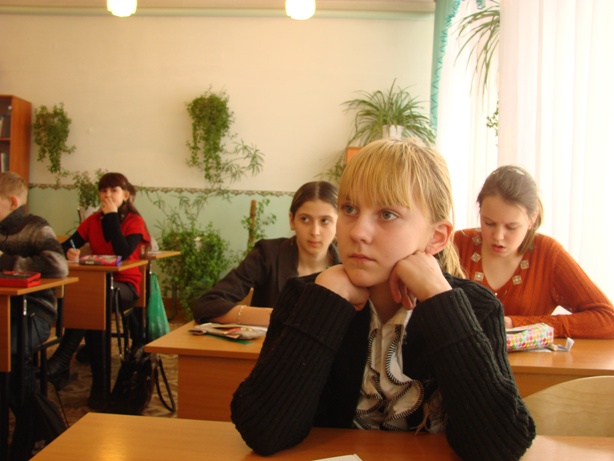 2009-2010 гг.
около 300 человек
Институт кураторства
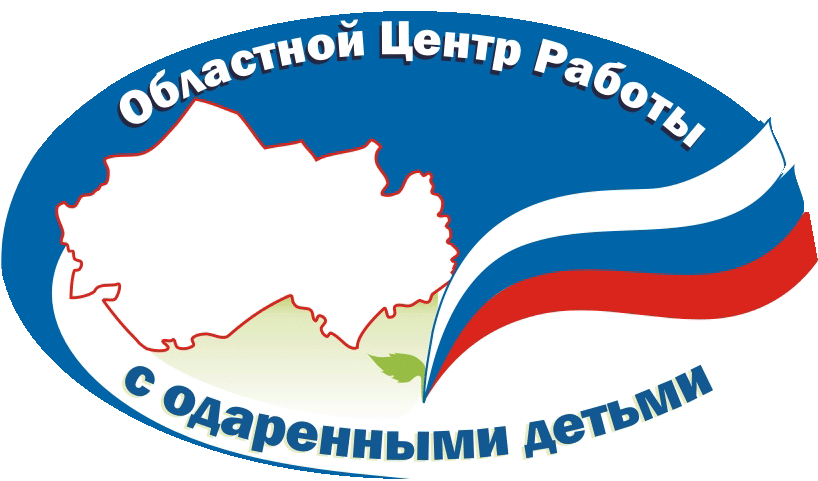 подготовка молодых преподавателей для работы с одаренными детьми из числа студентов и аспирантов ведущих ВУЗов
Проекты центра
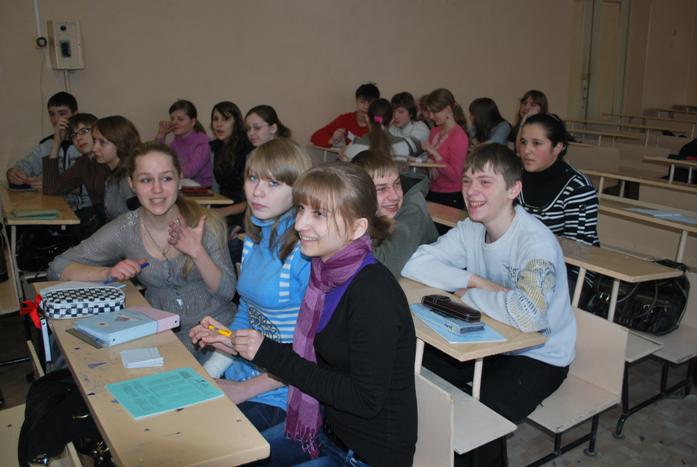 2009-2010 гг. 
свыше 30 человек по математике, физике

2010-2011 гг.
около 50 человек по математике, физике, химии
Центр олимпиадной подготовки
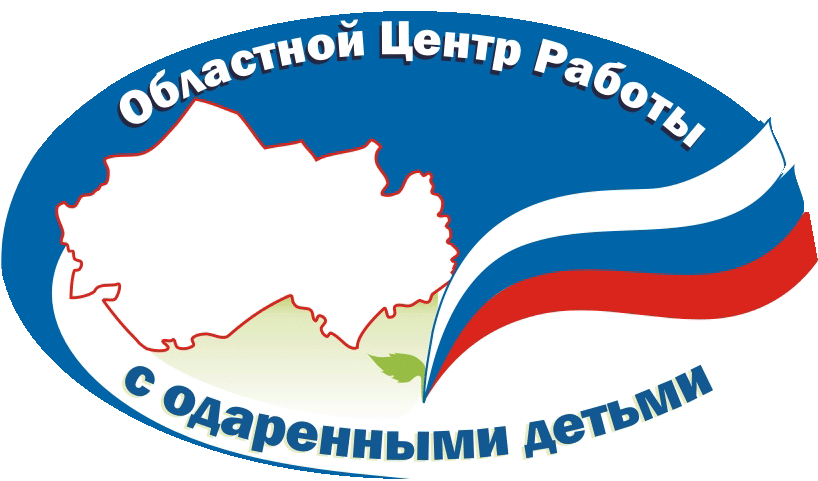 занятия с победителями регионального этапа Всероссийской олимпиады школьников
Проекты центра
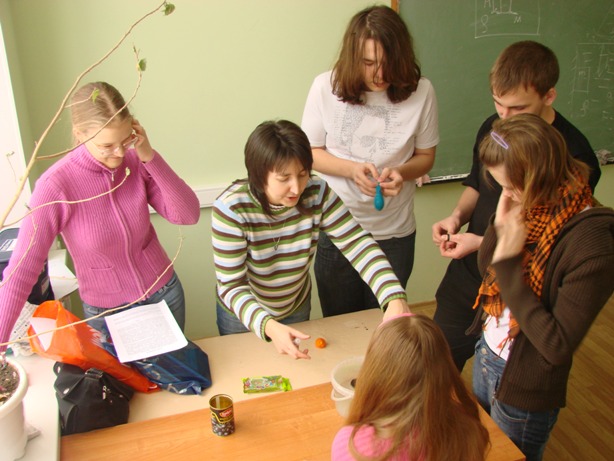 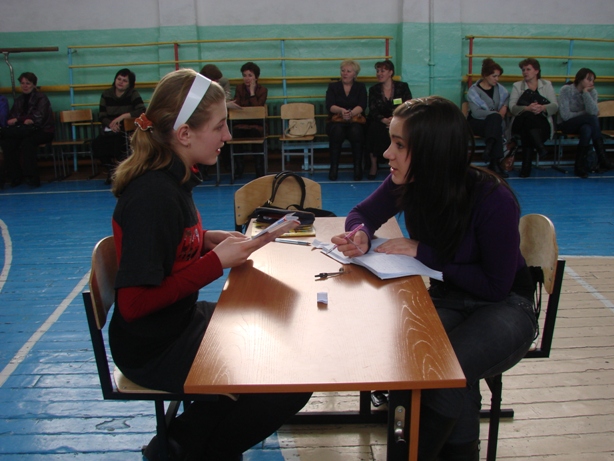 nrc-rodnik.rurodnik.box@gmail.com8-(383)-330-0735
Спасибо за внимание!